UBND QUẬN LONG BIÊN
TRƯỜNG MẦM NON BAN MAI XANH
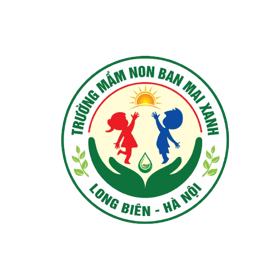 Linh vực: Phát triển nhận thức
Đề tài: Khám phá mùa hè
Lứa tuổi: 3 - 4tuổi
“Mùa gì nóng bức
Trời nắng chang chang
Đi học, đi làm
Phải đội nón mũ”
Đố là mùa gì?
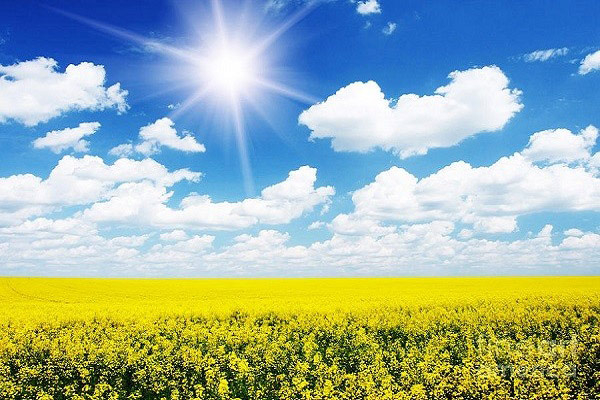 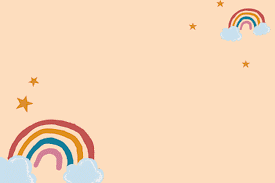 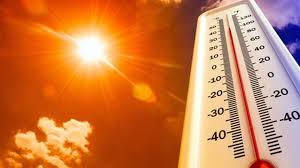 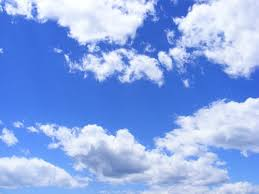 Nóng bức, nắng gắt, chói chang
Bầu trời cao, trong xanh
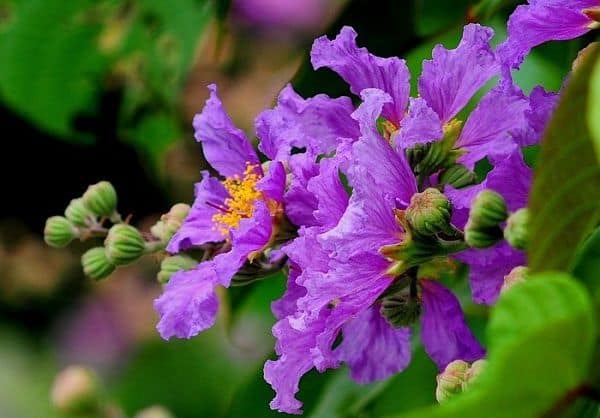 Hoa phượng
Hoa bằng lăng
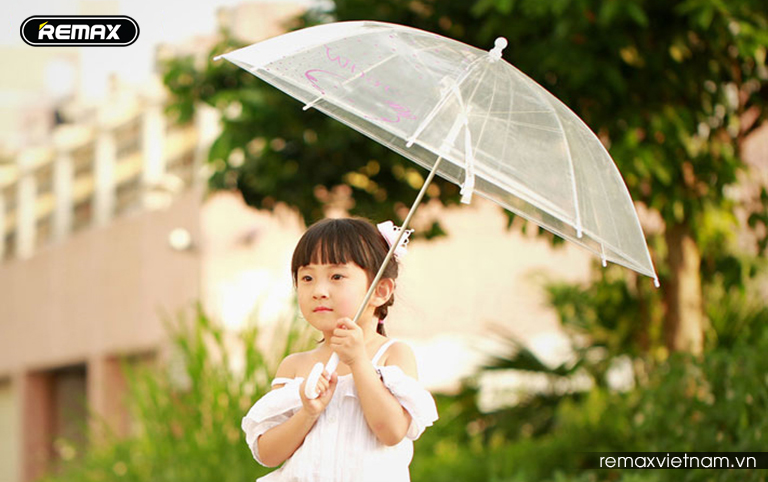 Khi ra ngoài chúng mình phải làm gì?
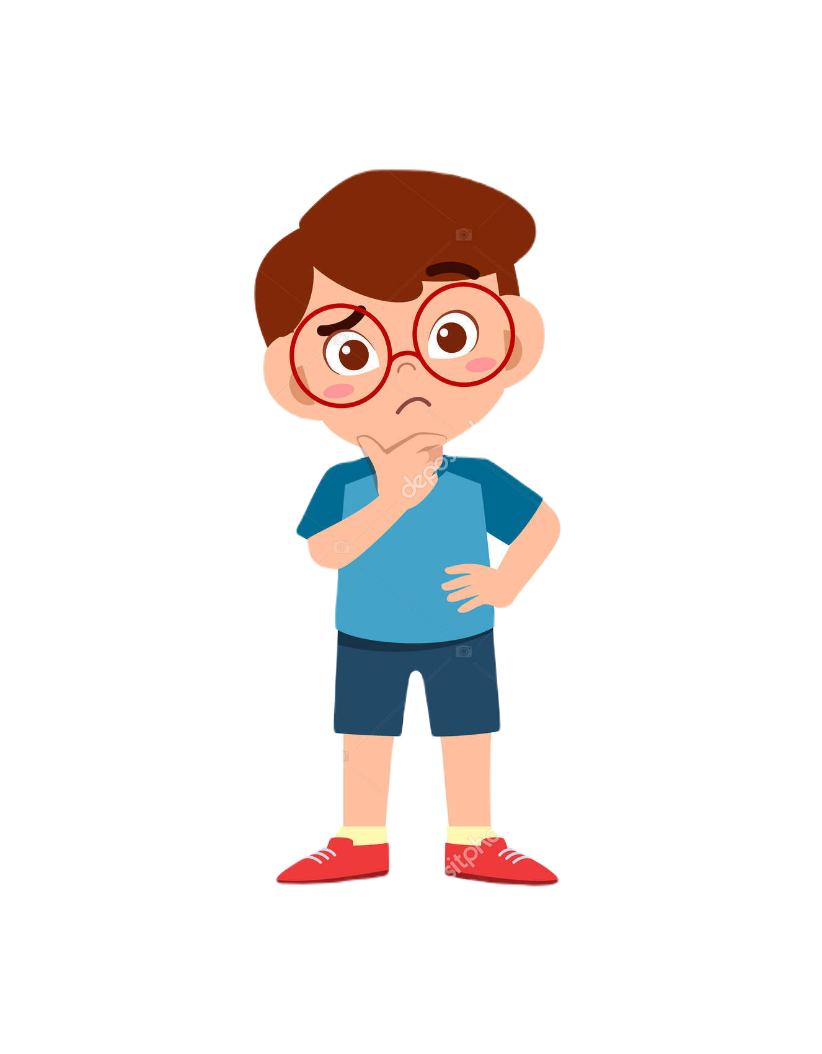 Che ô
Mặc áo chống nắng
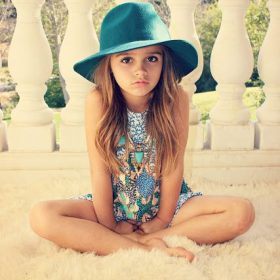 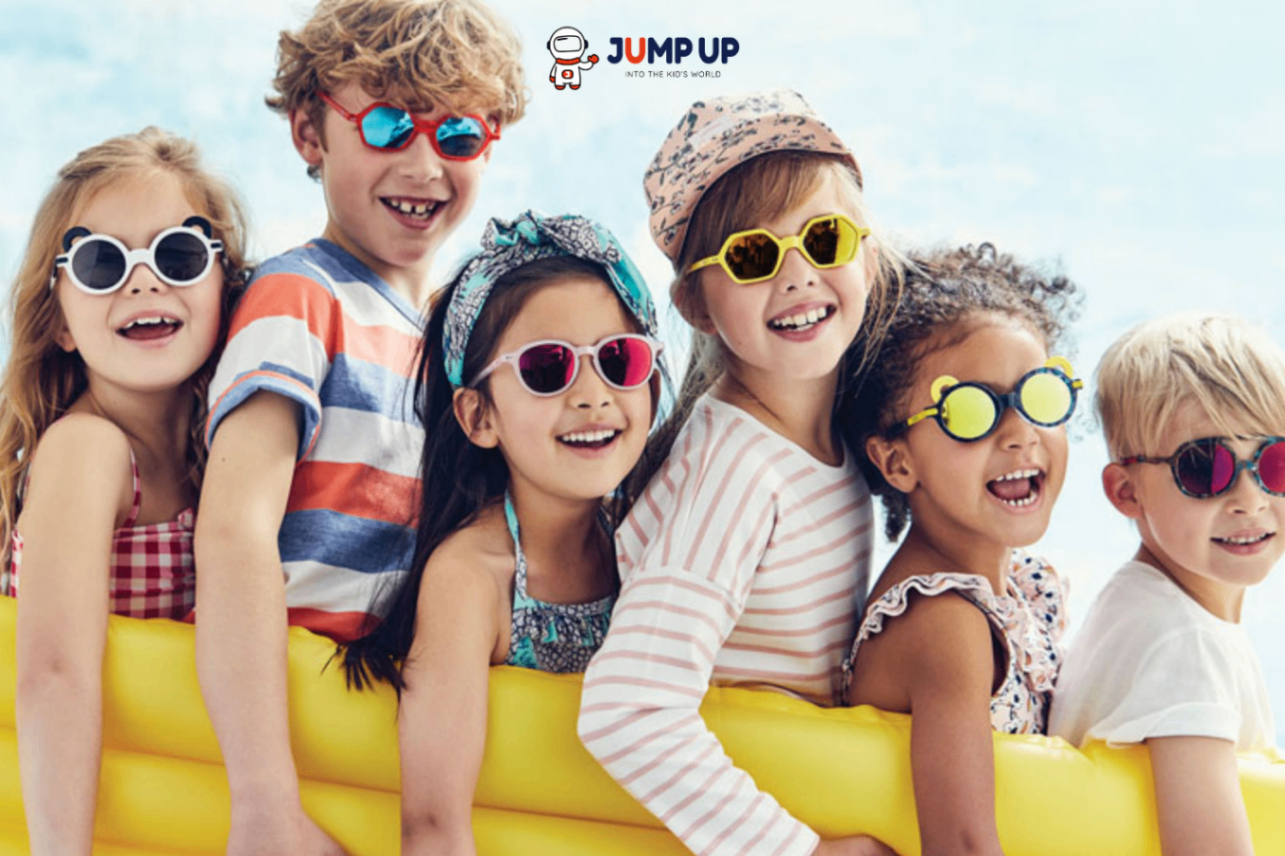 Đeo kính râm
Đội mũ
Mùa hè thì chúng mình mặc những trang phục như nào?
Bạn Trai
Bạn gái
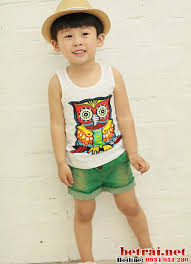 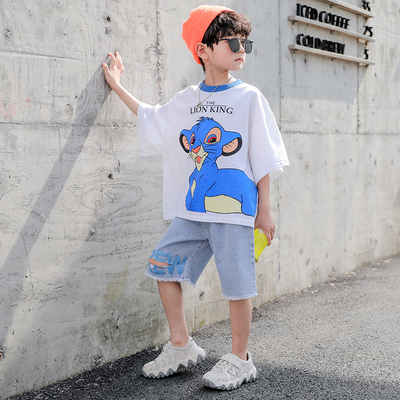 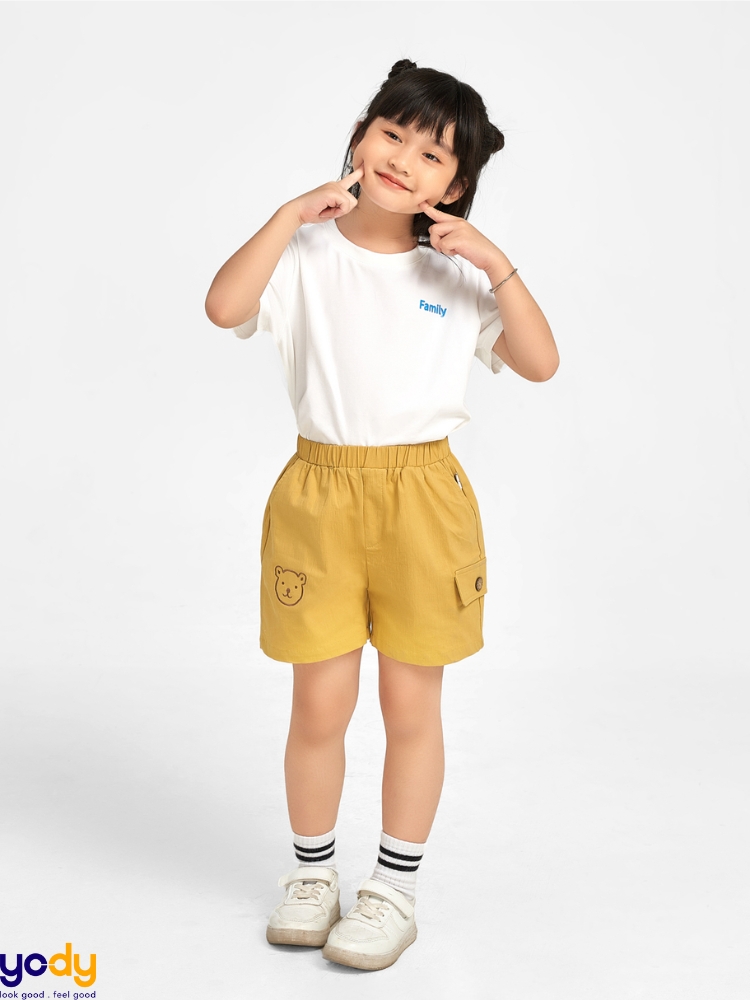 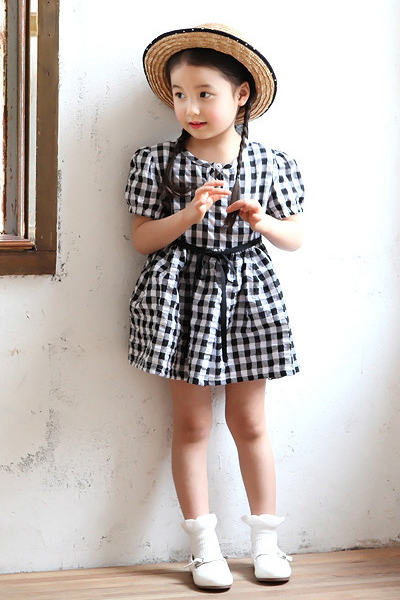 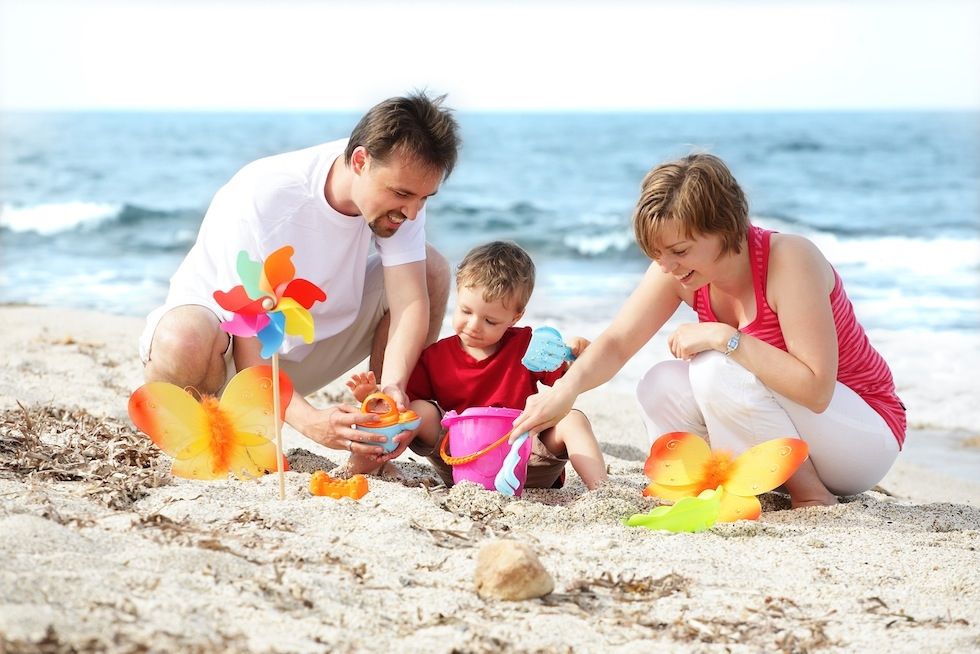 Đi tắm biển
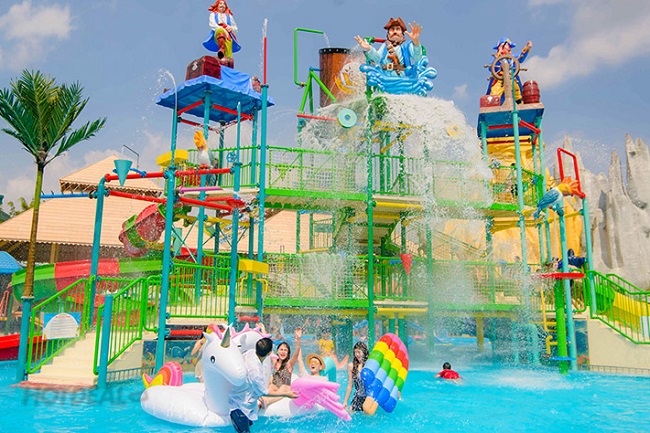 Đi chơi 
công viên nước
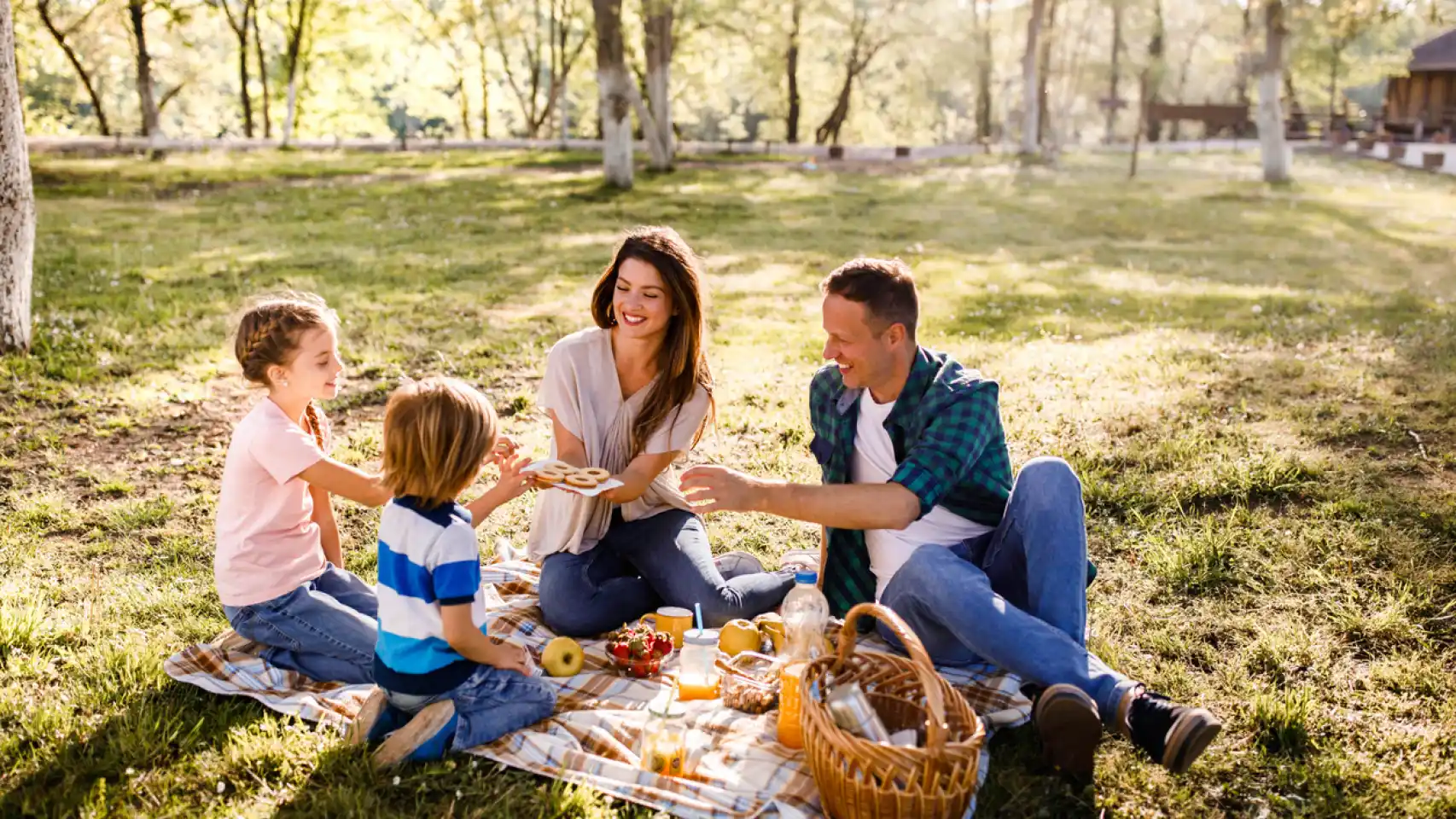 Đi cắm trại cùng gia đình
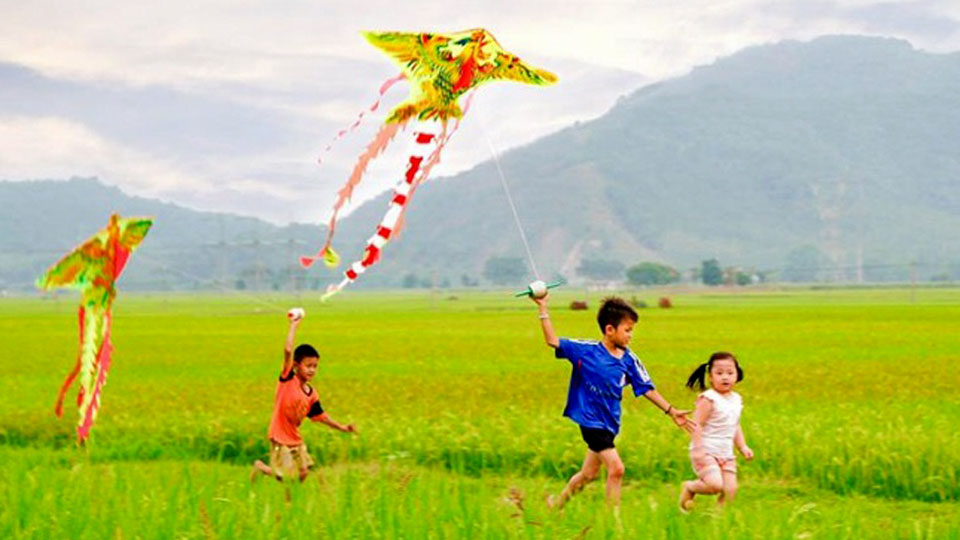 Đi về quê, thả diều
Trò chơi:
Nói nhanh – Nói đúng
Mùa hè có hoa gì gì?
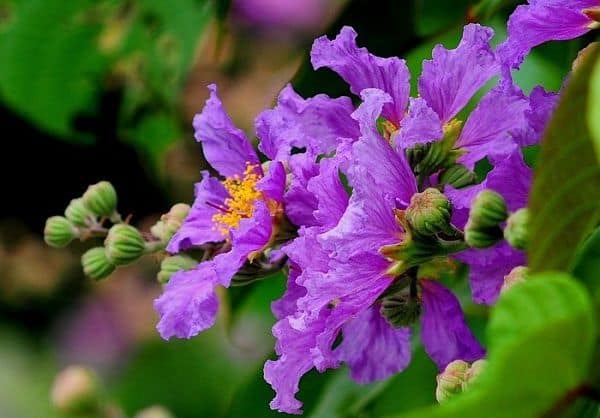 Trò chơi:
Nói nhanh – Nói đúng
Thời tiết mùa hè thế nào?
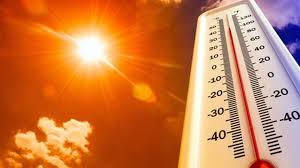 Trò chơi:
Nói nhanh – Nói đúng
Bầu trời mùa hè thế nào?
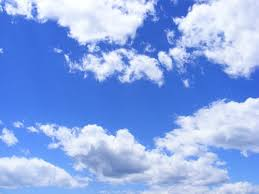 Trò chơi: Ai chọn đúng
Trang phục mùa hè?
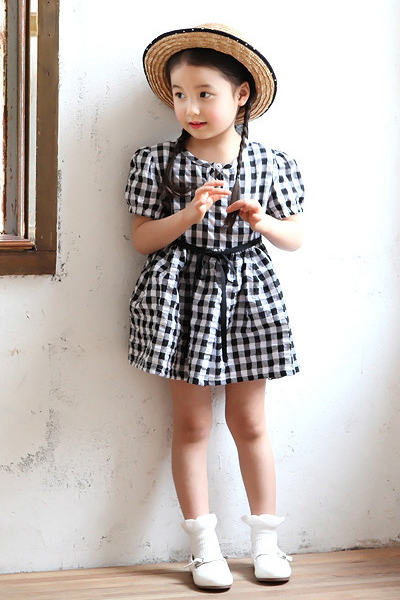 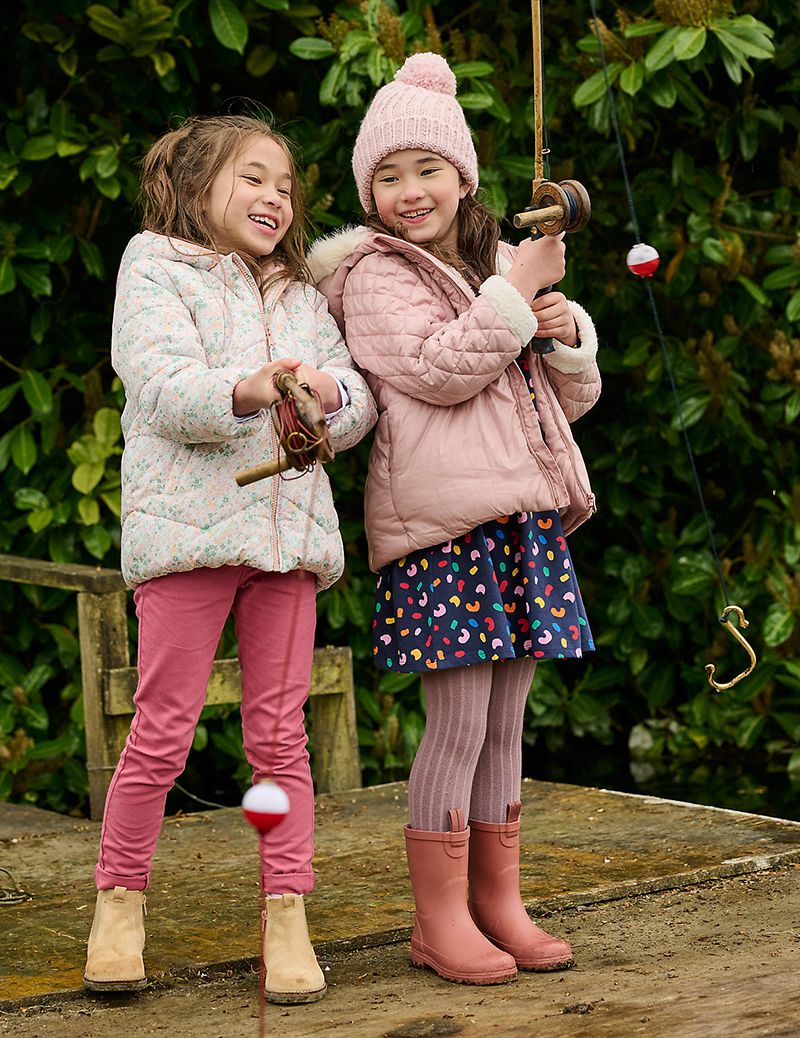 Trò chơi: Ai chọn đúng
Để tránh nắng chúng ta cần?
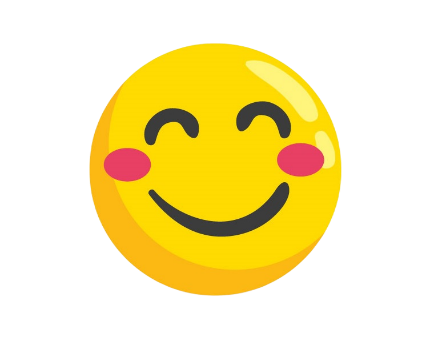 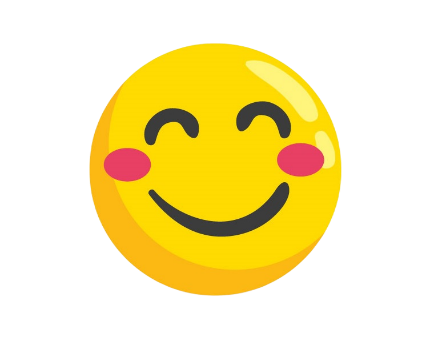 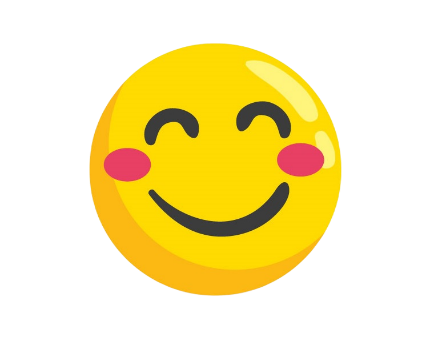 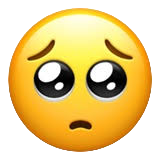 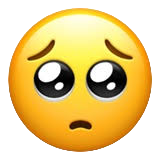 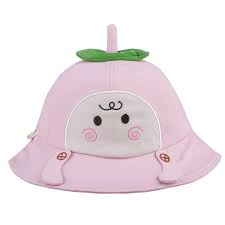 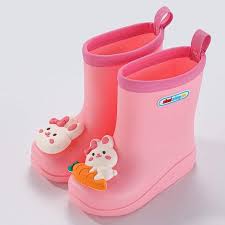 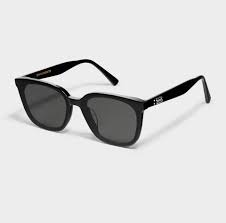 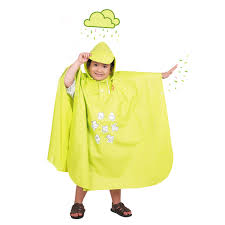 Trò chơi: Ai chọn đúng
Món ăn mùa hè?
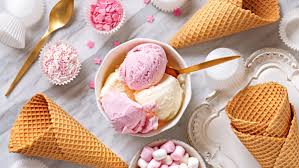 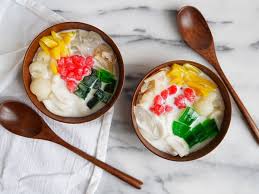 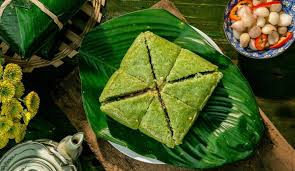 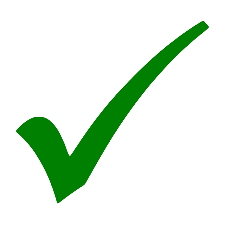 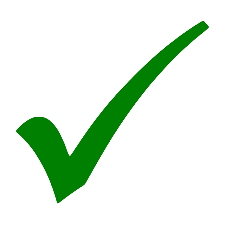 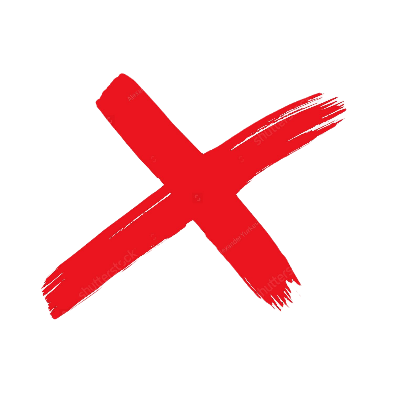 Cảm ơn thầy cô và các con đã tham dự buổi học !